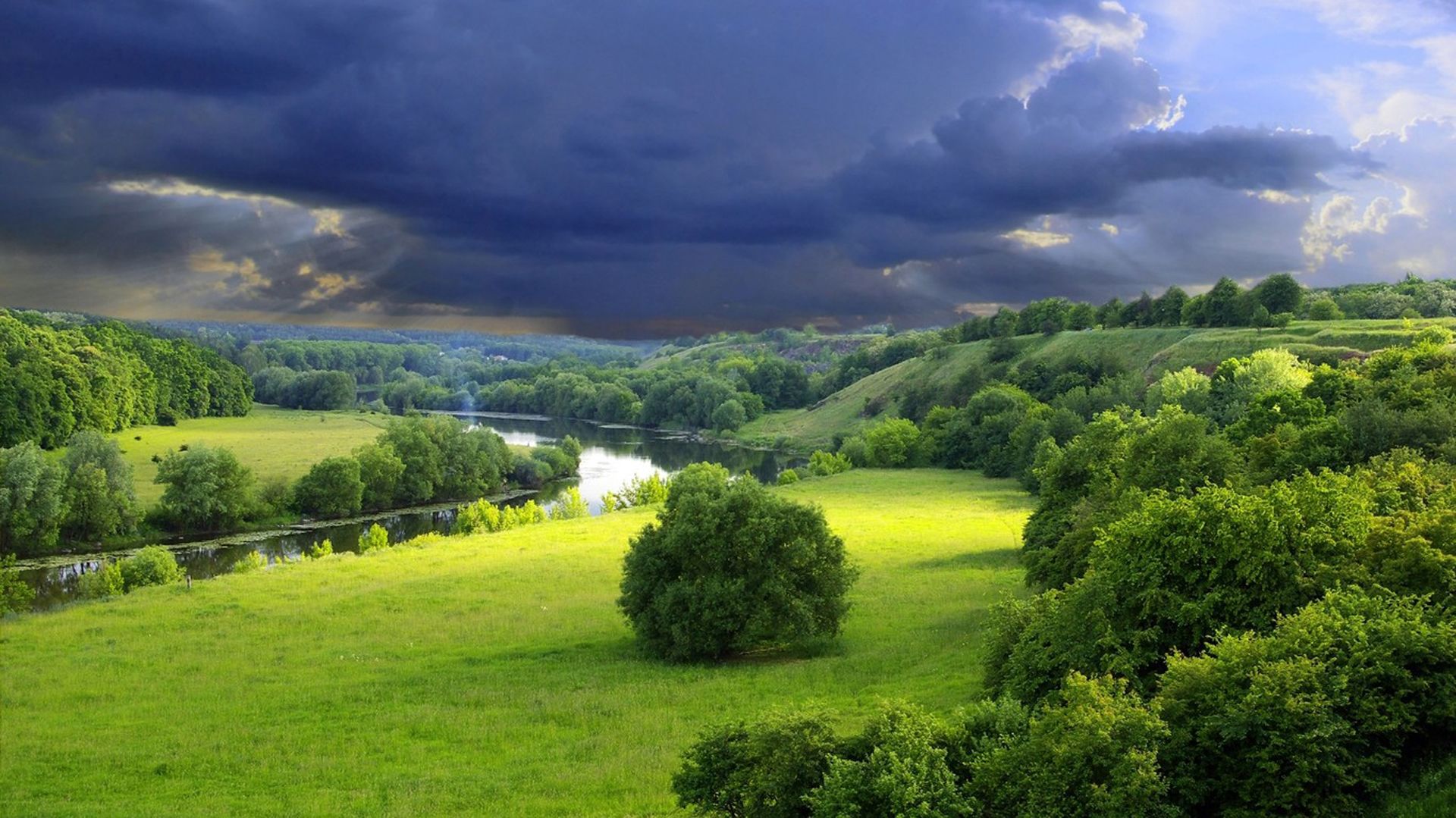 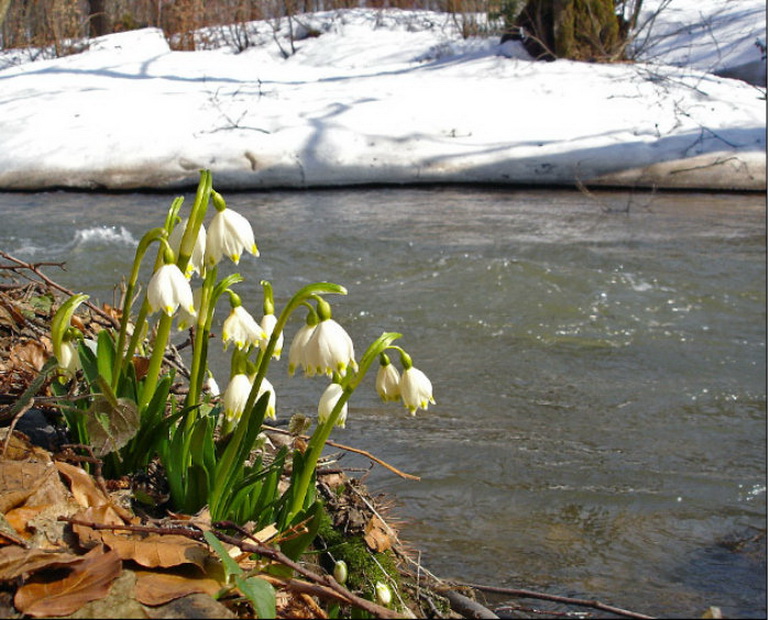 цикл
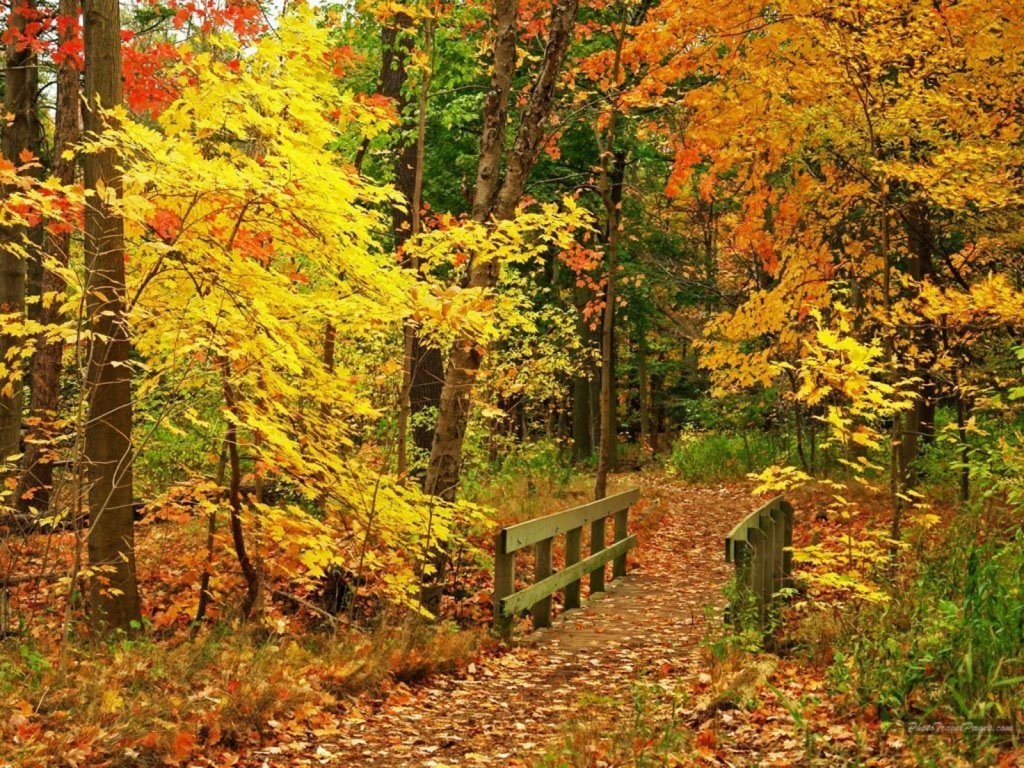 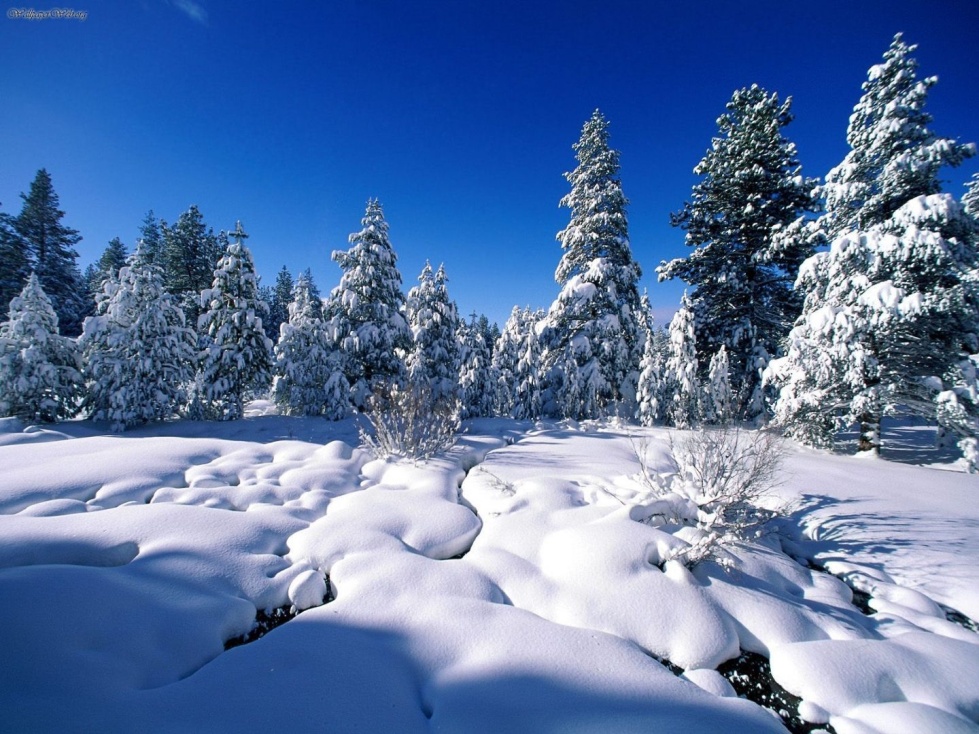 Вдруг налетает страстный и могучийБорей, взрывая тишины покой.Вокруг темно, злых мошек тучи.И плачет пастушок, застигнутый грозой.От страха, бедный, замирает:Бьют молнии, грохочет гром,И спелые колосья вырывает Гроза безжалостно кругом.
В полях лениво стадо бродит.От тяжкого, удушливого знояСтрадает, сохнет все в природе, 
Томится жаждой все живое.Кукушки голос звонко и призывноДоносится из леса. Нежный разговор Щегол и горлица ведут неторопливо,И теплым ветром напоен простор.
Веселая
Радостная
Игривая
Задорная
Звонкая
Озорная
Шутливая
Бойкая
Смешная
Забавная
Резвая
Прыгучая
Скачущая
Солнечная
Сверкающая
Танцевальная
Плясовая
Улыбающаяся
Нежная
Ласковая
Задумчивая
Мечтательная
Легкая
Светлая
Прозрачная
Таинственная
Сказочная
Волшебная
Колючая
Пугливая
Опасливая
Осторожная
Настороженная
Загадочная
Отрывистая
Острая
Подкрадывающаяся
Грустная
Печальная
Жалобная
Тоскливая
Скорбная
Хмурая
Обиженная
Плачущая
Просящая
Торжественная
Праздничная
Бодрая
Важная
Маршевая
Четкая
Отчетливая
Гордая
Могучая
Победная
Мужественная
Бесстрашная
Боевая
Смелая
Отважная
Решительная
Сильная
Богатырская
Грозная
Военная
Солдатская
Суровая
Строгая 
Уверенная
Храбрая
Твердая
Спокойная
Добрая
Приветливая
Неторопливая
Убаюкивающая
Колыбельная
Мягкая
Плавная
Гладкая
Напевная
Протяжная
Хороводная
Взволнованная
Встревоженная
Стремительная
Вьюжная
Метельная
Ненастная
Тревожная
Беспокойная
Торопливая
Страшная
Злая
Грубая
Тяжелая
Сердитая
Недовольная
Темная
Серьезная
Сдержанная
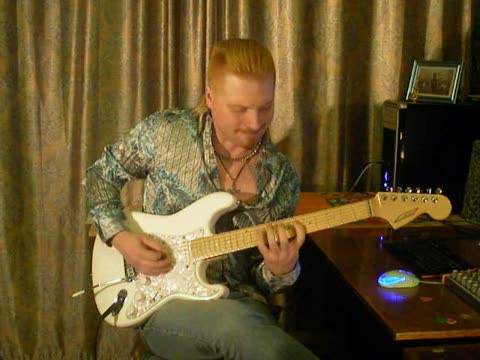 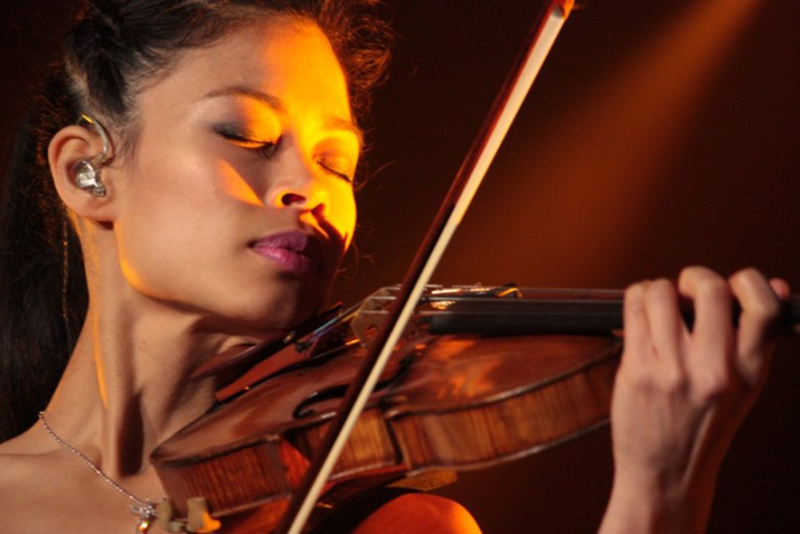 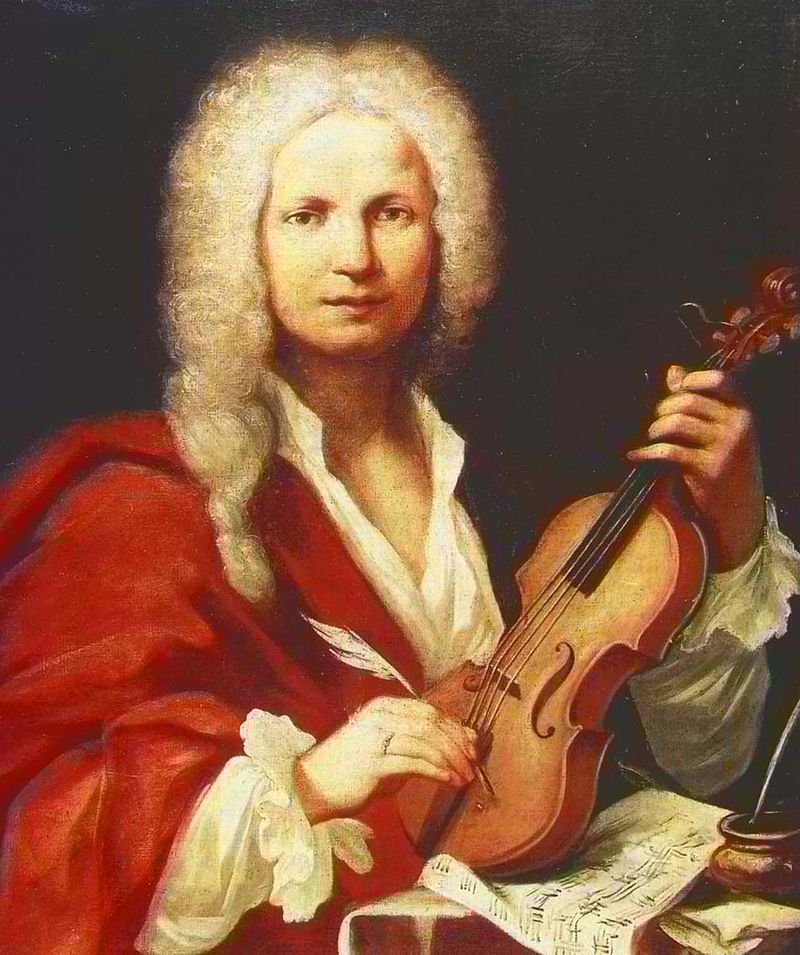 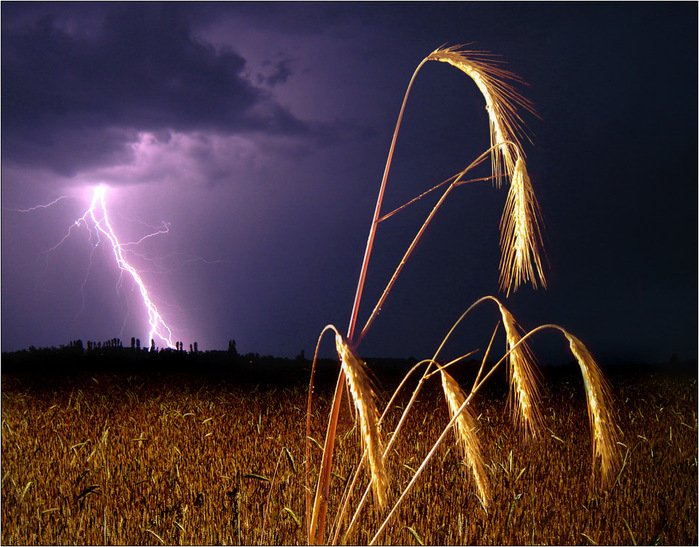 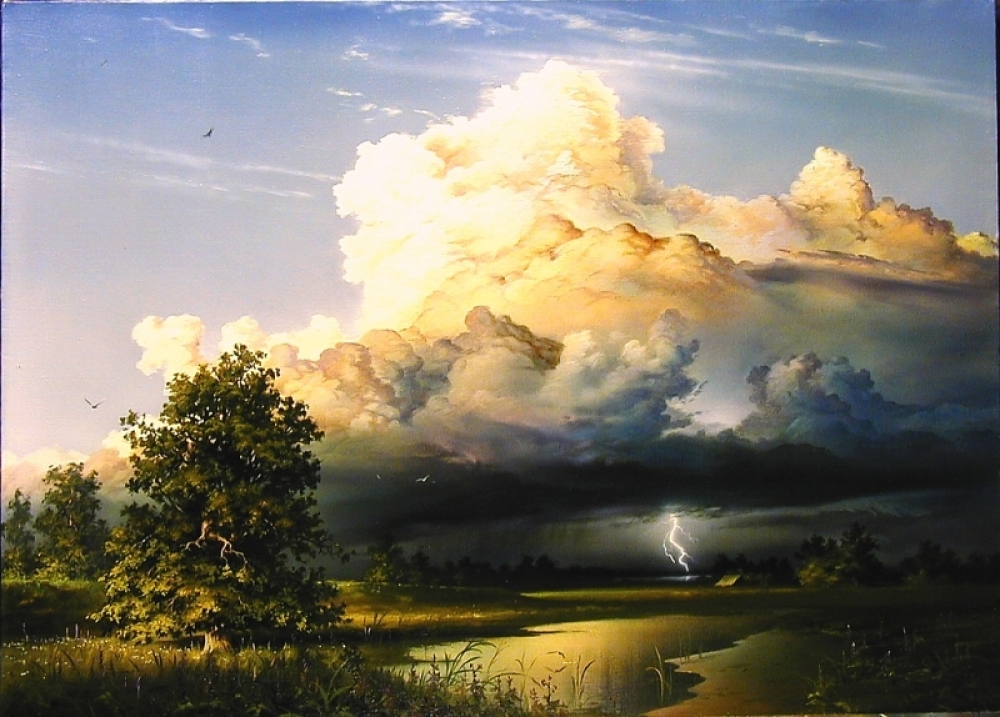 ИТАЛИЯ 
ВЕНЕЦИЯ 
АНТОНИО 
ВИВАЛЬДИ 
ЦИКЛ 
СКРИПИЧНЫЙ 
КОНЦЕРТ
ВРЕМЕНА 
ГОДА
ЛЕТНЯЯ
ГРОЗА
1. ЯЛИАТИ 
2. НЦЕВЯЕИ 
3. ТНОАИНО 
4. ДВЛАЬИВИ 
5. ЛКИЦ 
6. ЫЙСИНИКРПЧ 
7. ТЦОРКНЕ 
8. АНВЕЕРМ
9. ДГАО 
10. ТЯЛЕНЯ 
11. АГЗРО
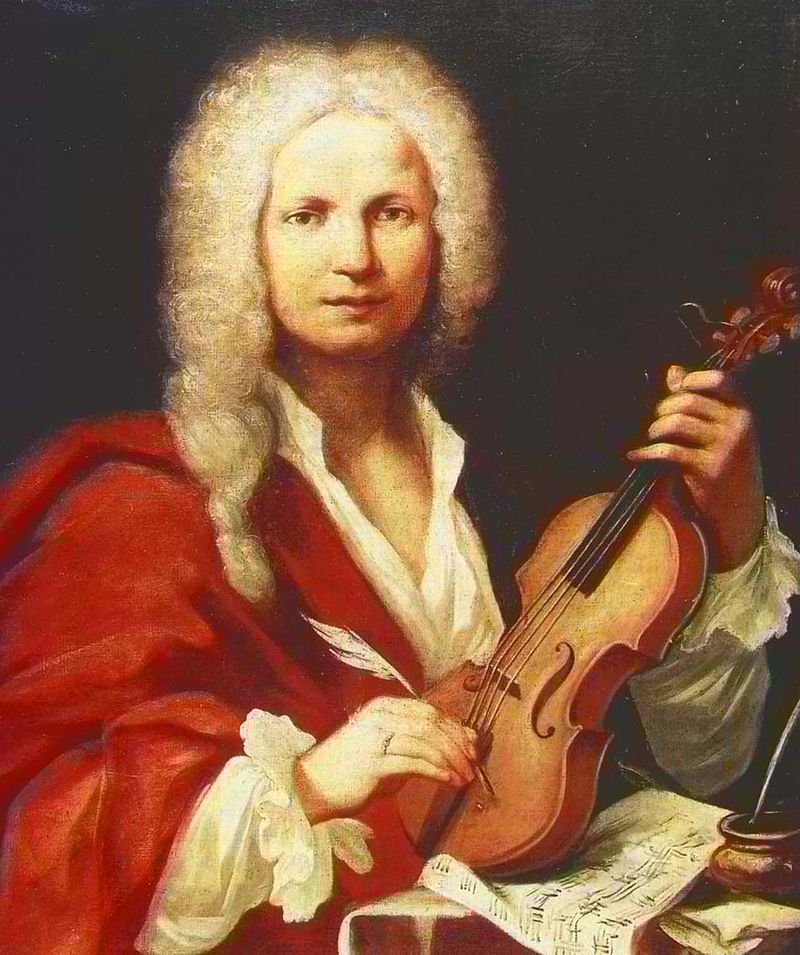 Антонио
Вивальди
4 марта
1678 г.

Венеция
338 лет
Использованные ресурсы

http://www.proza.ru/pics/2014/03/15/1287.jpg
 http://i67.beon.ru/67/4/950467/57/38026257/126652193550774960530.jpeg
http://svitppt.com.ua/images/2/1243/960/img4.jpg 
 http://cdn.photocentra.ru/images/main/7164_main.jpg
http://www.sochi-2014.ru/wp-content/uploads/2014/01/88419964_large_fceffea75b57ede27334eb979c8.jpg 
http://firepic.org/images/2015-03/03/4apy8e2mhkwu.jpg 
http://kotomatrisi.ru/uploads/posts/2012-04/1335283554_73765346_12.jpg 
http://files.realmusic.ru/videos/5126/5126.jpg